সবাইকে শুভেচ্ছা
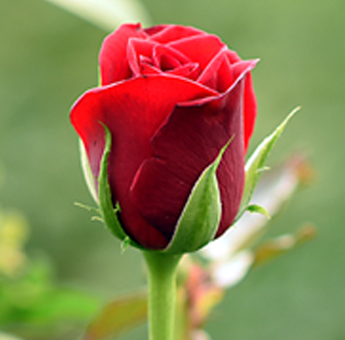 পরিচিতি
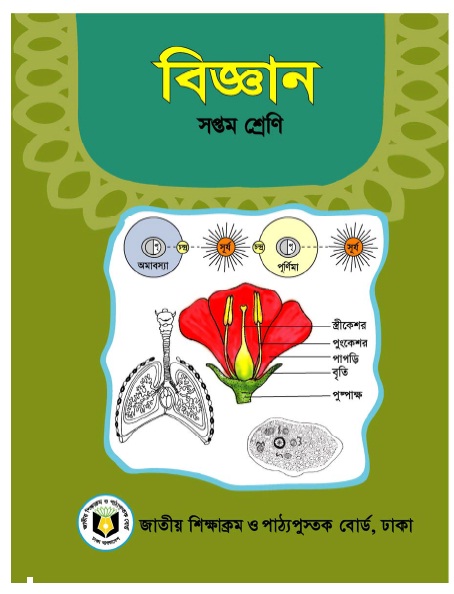 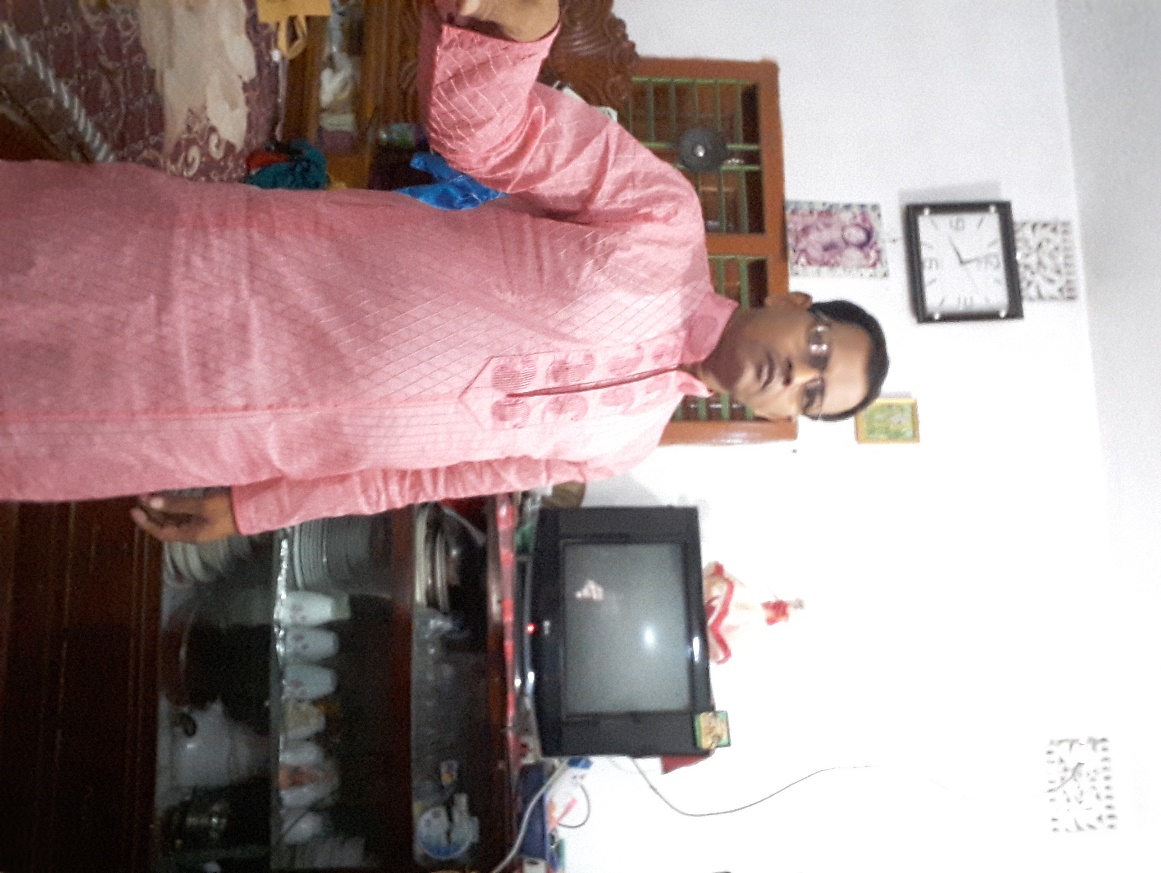 সম্ভু নাথ রায়
সহকারী শিক্ষক
মনোহরপুরদাখিল মাদরাসা
মনিরামপুর,যশোর
Email- sambho7440@gmail.com
শ্রেণীঃ- নবম দশম
বিষয়ঃ কৃষি শিক্ষা
অধ্যায়ঃ- ৪থ
3য় পরিচ্ছেদ
কলা চাষ পদ্ধতি
নিচের চিত্র গুলো লক্ষ্য কর
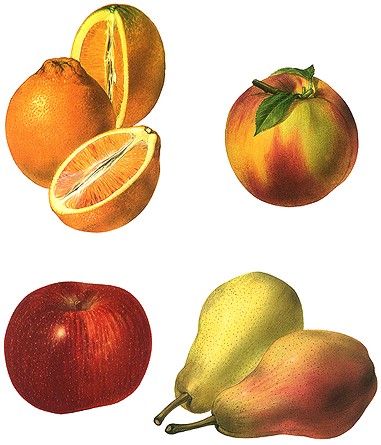 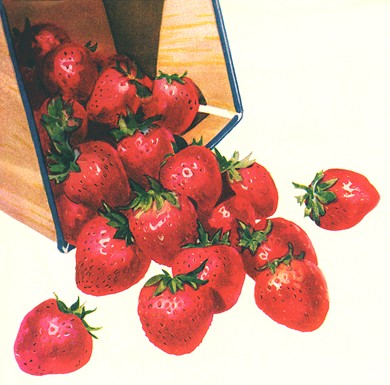 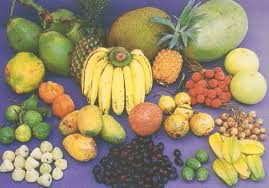 নিচের চিত্র গুলোতে কি দেখতে পাচ্ছি
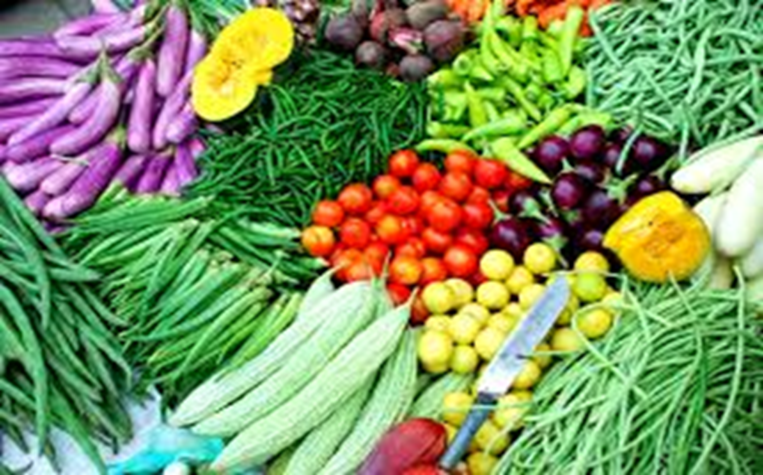 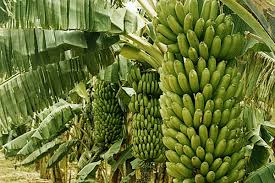 বিভিন্ন রকম সবজি
কলা
এমন একটি ফলের নাম বল যা কাচা অবস্থায় সবজি এবং পাকা অবস্থায় ফল হিসাবে খাওয়া যায় ?
কলা
পাঠ শিরোনাম
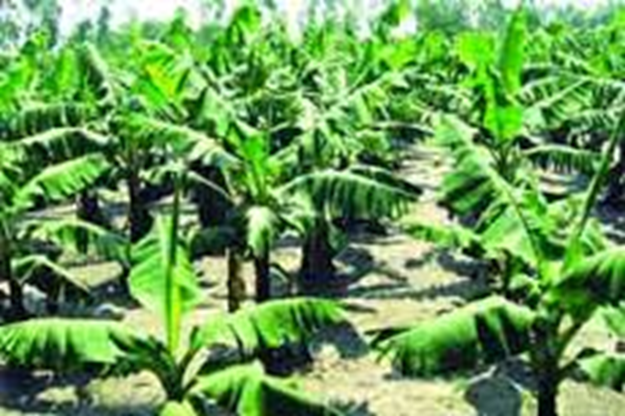 কলা চাষ
শিখন ফল
কলার জাত নির্নয় করতে পারবে ।
কলা চাষের জমি ও চারা নির্বাচন করতে পারবে ।
কলা গাছের রোগ ব্যবস্থাপনা ব্যাখ্যা করতে পারবে ।
সবজি ও ফল হিসাবে এর গুরুত্ব বর্ননা করতে পারবে ।
কলার জাত সমূহ
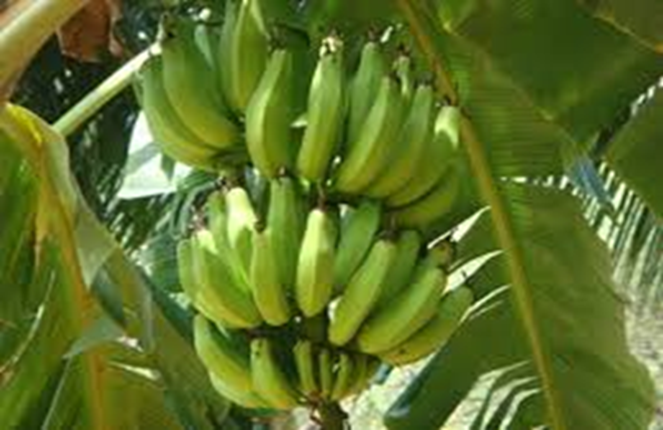 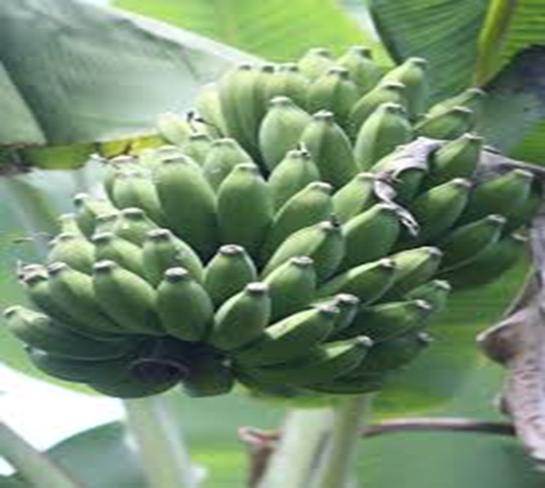 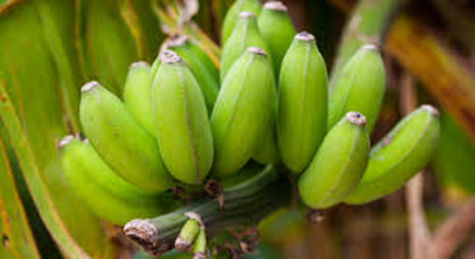 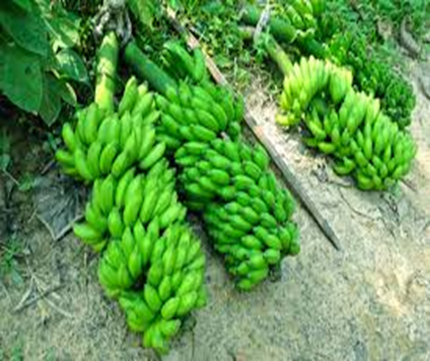 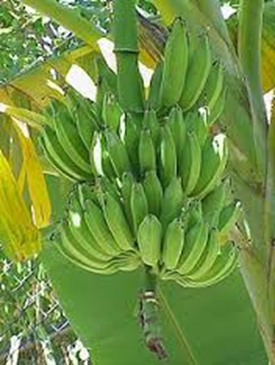 সবরি কলা
চাপা কলা
বাংলা  কলা
আনাজি কলা
বারি কলা  ১
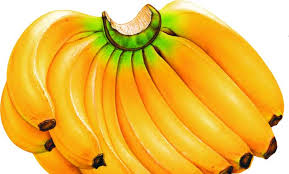 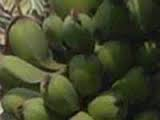 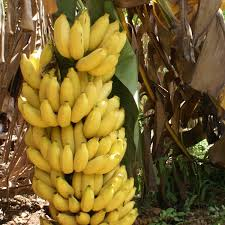 এঁটেল কলা
অমৃত সাগর
বারি কলা  ২
একক কাজ
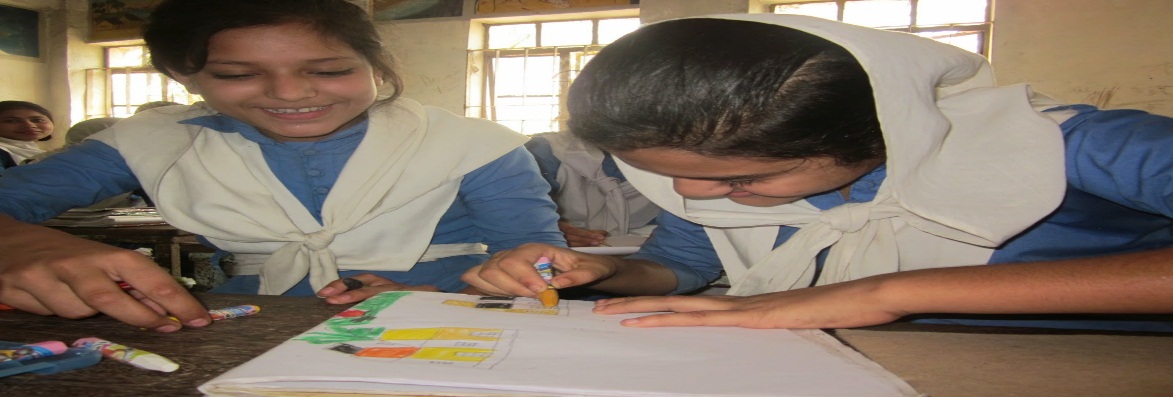 কলার ৫ টি জাতের নাম লিখ ?
মাটি নির্বাচন ও জমি তৈরি
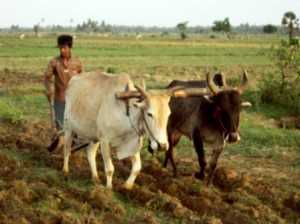 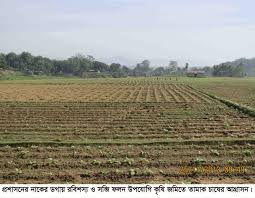 জমি চাষ
দোঁআশ মাটি
গভীরভাবে জমি চাষ করে ২মিটার দূরে দূরে ৫০মি/৫০মি/৫০মি গত তৈরি করতে হবে।
কলার চারা নির্বাচন
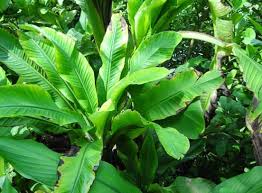 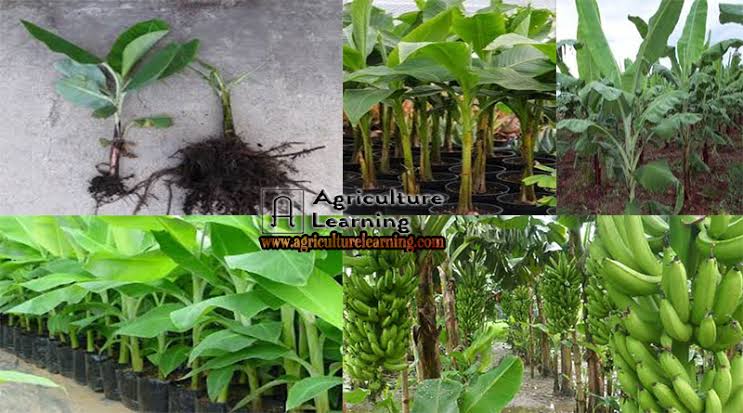 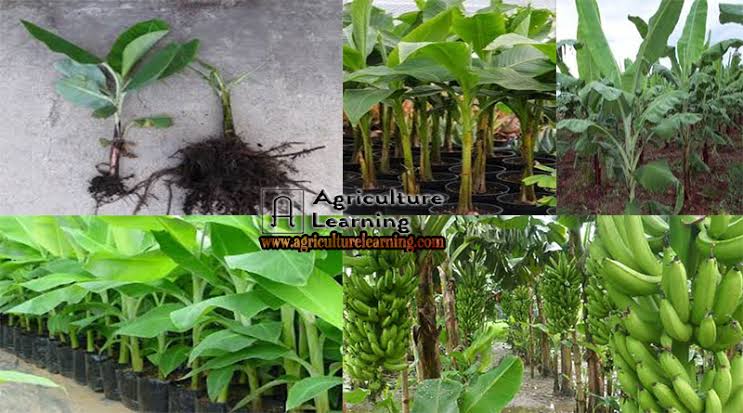 পানি তেউড়
অসি তেউড়
মূলগ্রস্থি
অসি তেউড় পানি তেউড় ছাড়াও মুলগ্রস্থি দ্বারা কলা গাছের বংশবিস্তার করা যায়।
সার প্রয়োগ পদ্ধতি
১ম-চারা রোপনের একমাস পূবে গত করে গোবর সার ও ৫০%টিএসপি মাটির সাথে মিশিয়ে দিতে হবে।
২য়-চারা রোপনের দুইমাস পর বাকি ৫০%টিএসপি ৫০%এমওপি ও ২৫%ইউরিয়া গাছের গোড়ার চারিদিকে মাটির সাথে মিশিয়ে দিতে হবে।
৩য়-চারা রোপনের চারমাস পর বাকি  ৫০%এমওপি ও ৫০%ইউরিয়া এবং ফুল আসার সময় বাকি ২৫% ইউরিয়া প্রয়োগ করতে হবে।
রোগ ব্যবস্থাপনা
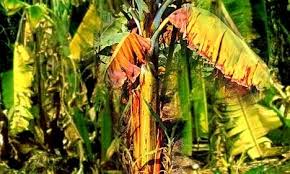 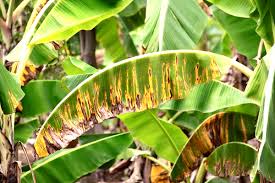 পানামা  রোগ
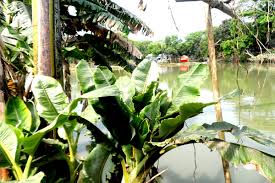 সিগাটোগা রোগ
গুচ্ছ মাথা রোগ
রোগের কারণ, লক্ষণ ও প্রতিকার
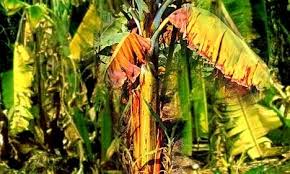 পানামা  রোগ
রোগের কারণঃ এটি একটি ছত্রাক জনিত রোগ।
রোগের লক্ষণঃ এ রোগের আক্রমনে গাছের পাতা হলদে হয়ে যায়। পাতা বোটার কাছে ভেঙে যায় অনেক সময় গাছ ফেটে যায়।
রোগের প্রতিকারঃ আক্রান্ত গাছ তুলে ফেলতে হবে। এছাড়া টিল্ট-২৫০ অনুমোদিত মাত্রায় প্রয়োগ করে সুফল পাওয়া যায়।
রোগের কারণ, লক্ষণ ও প্রতিকার
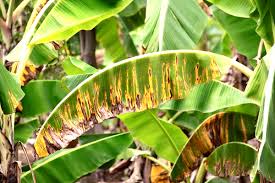 সিগাটোগা রোগ
রোগের কারণঃ এটি একটি ছত্রাক জনিত রোগ।
রোগের লক্ষণঃ এ রোগের আক্রমনে গাছের পাতার উপর গোলাকার বা ডিম্বাকৃতির গাড় বাদামি দাগ পড়ে ।
রোগের প্রতিকারঃ আক্রান্ত গাছের পাতা কেটে পুড়িয়ে ফেলতে হবে।
রোগের কারণ, লক্ষণ ও প্রতিকার
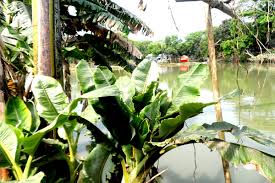 গুচ্ছ মাথা রোগ
রোগের কারণঃ এটি একটি ভইরাস জনিত রোগ।
রোগের লক্ষণঃ জবপোকার আক্রমনে এ রোগ ছড়ায়।
রোগের প্রতিকারঃ ম্যলাথিয়ন বা অনুমোদিত  কীটনাশক প্রয়োগ করে এ পোকা দমন করা যায়।
ফসল সংগ্রহ
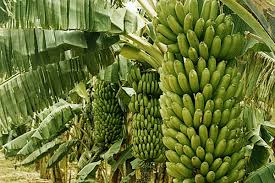 চারা রোপনেরপর ১১-১৫ মাসের মধ্যে সব জাতের কলা সংগ্রহের উপযুক্ত হয়।
ধারালো দা দিয়েকলার ছড়া কাটতে হবে।
জোড়ায় কাজ
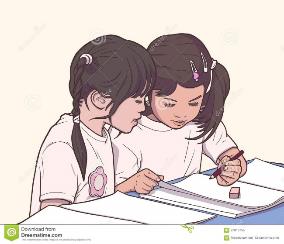 কলা চাষে সার প্রয়োগ পদ্ধতি লিখ।
দলীয় কাজ
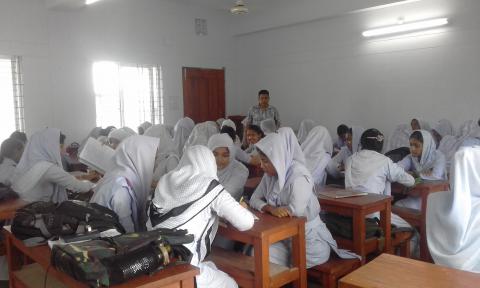 ক - দল
পানামা রোগের কারণ,লক্ষণ ও প্রতিকার লিখ।
খ - দল
পানামা রোগের  কারণ,লক্ষণ ও প্রতিকার লিখ।
গ - দল
গুচ্ছ মাথা রোগের কারণ,লক্ষণ ও প্রতিকার লিখ।
বাড়ির কাজ
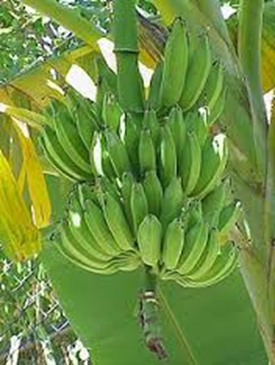 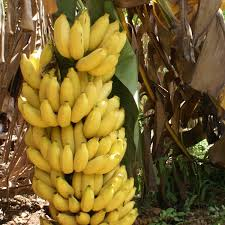 সবজি ও ফল হিসাবে কলার গুরুত্ব বর্ননা কর ।
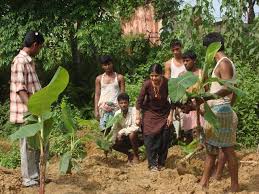 সবাইকে ধন্যবাদ